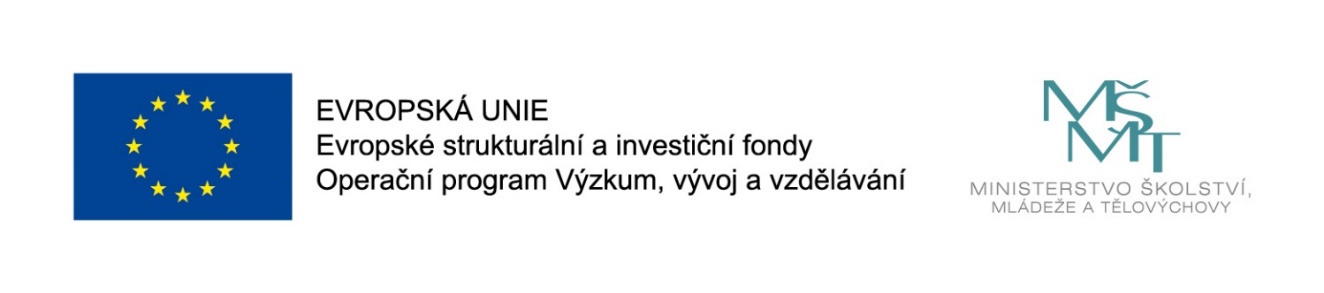 Názevprezentace
Prezentace předmětu:
Mezinárodní cestovní ruch

Vyučující:
Ing. Patrik Kajzar, Ph.D. – přednášky
Mgr. Klára Václavínková - semináře
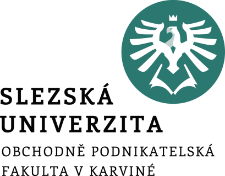 Vyučující
Ing. Patrik Kajzar, Ph.D.
kancelář č. d. VB127
e-mail: kajzar@opf.slu.cz

Mgr. Klára Václavínková
kancelář č. d. VB127
e-mail: vaclavinkova@opf.slu.cz
Struktura přednášek
1.	Úvod do mezinárodního cestovního ruchu
2.	Mezinárodní cestovní ruch a jeho role ve světové ekonomice
3.	Statistický monitoring mezinárodního cestovního ruchu
4.	Regionální rozložení mezinárodního cestovního ruchu
5.	Památky UNESCO a mezinárodní cestovní ruch
6.	Mezinárodní organizace v cestovním ruchu_I
7.	Mezinárodní organizace v cestovním ruchu_II
8.	Privátní subjekty v mezinárodním cestovním ruchu_I
9.	Privátní subjekty v mezinárodním cestovním ruchu_II
10.	Udržitelnost v mezinárodním cestovním ruchu
11.	Mezinárodní cestovní ruch v evropském prostoru
12.	Postavení ČR v mezinárodním CR
13.	Shrnutí a aktuality z oblasti MCR
Literatura
Povinná:
HAMARNEH, I., 2014. Mezinárodní cestovní ruch: vybrané kapitoly. Praha: Univerzita Jana Amose Komenského. ISBN 978-80-7452-040-2. 
KAJZAR P, 2018. Mezinárodní cestovní ruch. Karviná: SU OPF. ISBN 978-80-7510-299-7
PALATKOVÁ, M., 2014. Mezinárodní turismus: analýza pozice turismu ve světové ekonomice, změny mezinárodního turismu v důsledku globálních změn, evropská integrace a mezinárodní turismus. 2., aktualiz. a rozš. vyd. Praha: Grada Publishing. ISBN 978-80-247-4862-7.
Doporučená:
GÚČÍK, M., 2010. Cestovný ruch: Vybrané kapitoly. Banská Bystrica: EkF UMB. ISBN 978-80-89090-80-8.
JAROLÍMKOVÁ, L. a J. ŘEHOŘKOVÁ, 2009. Postavení České republiky ve světovém cestovním ruchu, VŠE Praha. ISBN 978-80-245-1472-7.
KMECO, L., 2006. Využitie kulturného dedičstva v cestovnom ruchu. Bánská Bystrica: Ekonomická fakulta UMB. ISBN 80-8083-245-5. 
LADE, C., 2020. International Tourism Futures: The Drivers and Impacts of Change. Goodfellow. ISBN 978-1911635239.
Podmínky pro absolvování kurzu
Vypracování seminární práce a její úspěšná obhajoba – 10 b.
Docházka na semináře min. 60 % - 10 b.
2x Průběžný test (na přednášce) – 2 x 10b. TERMÍN – 21.3.2022 a 11.4. 2022
Písemná zkouška – 60 b.
___________________________________________________________________________________________
Celkové hodnocení: 100 bodů
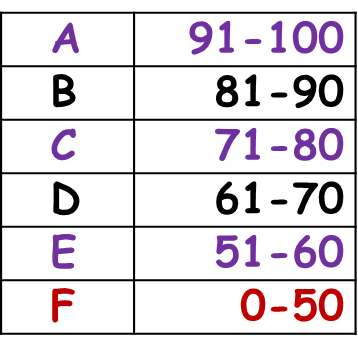 Témata seminárních prací
Témata dle sylabu aplikovaná na:

- konkrétní problémy MCR (udržitelnost, pandemie COVID-19, trendy, bezpečnost, lidské zdroje, atd.) 
- konkrétní privátní subjekty (organizace) v MCR a jejich role,
- na vybrané destinace a její statistiky MCR,
- představení vybraných památek MCR a jejich význam, atd.
Struktura seminární práce
Obhajoba SP ve formě prezentace na 15 min.
Word 7 stran (včetně úvodu,…závěru a použité literatury) a vložení do IS SU do 22. 4. 2022.

Úvodní strana – název předmětu, vyučující, akademický rok, semestr, jméno studenta, číslo studenta

Obsah
Úvod, Kapitoly……. Závěr a  Seznam použitých pramenů – časopisy, knihy, fulltextové databáze (FOK), statistiky,…
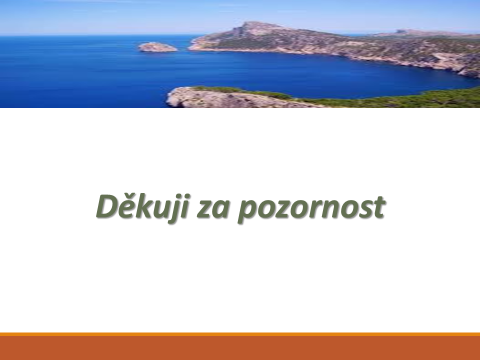